Česká republika Služby
Služby České republiky
Terciární sektor hospodářství.
Nejrychleji se rozvíjí.
„Vyrábí“ tím, že něčemu a někomuslouží.
Zahrnuje různorodéekonomické činnosti.
Vymezenínení jednotné.
Vývoj služeb České republiky
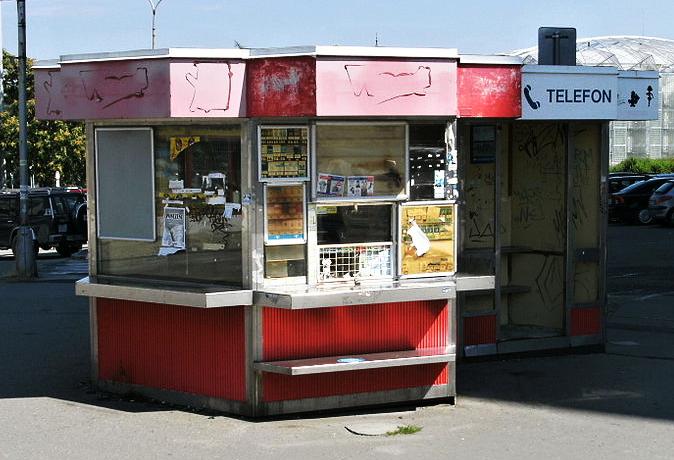 Do roku 1989
Po likvidaci soukromého podnikání (1948) poklesla kvalita a rozsah služeb. Služby byly podceňovány,pomalu se rozvíjely
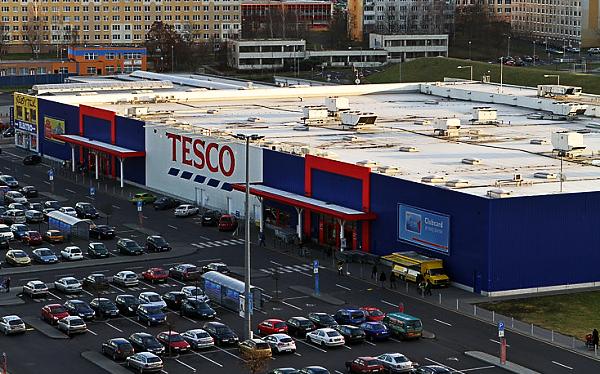 Po roce 1989
Rozmach soukromého podnikání 
Vstup zahraničních společností (kapitál, zkušenosti)
Roste nabídka zboží, služeb, kvalita
Zvyšuje se kultura prodeje
Ve službách pracuje nejvíce lidí z celého hospodářství (57 %)
Dělení služeb
Veřejné (školy, zdravotnictví, státní správa, policie…)
Komerční (obchody, pohostinské služby, CK…)

Obchody- dnes supermarkety, hypermarkety, umístěny v obchodních zónách s dalšími službami
Rozmístění služeb
Závisí na: 
Funkci služeb
Velikosti sídla
Služby mají stupňovitý (hierarchický) charakter.
Čím větší město, tím více nejrůznějších druhů služeb.
vesnice
Banky
Hypermarkety
městečko
město
krajskéměsto
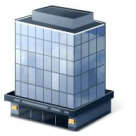 Praha
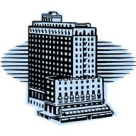 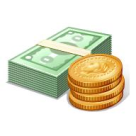 Vybavenost službami
Poměrně vysoká úroveňvybavenosti
Střední školy,Supermarkety,kina, sportovnízařízení
2. stupeň vysoké vybavenosti
Vysoké školy,nemocnice,kulturní zařízení
(Fryšták)
(Kyjov)
(Kroměříž)
(Gymn. Hradec K.)
Školství a věda
Školství a věda se někdy z terciéru vyčleňují jako kvartérní sektor.
Tato odvětví jsou důležitá pro budoucí vývoj. Dříve byla zanedbávána.
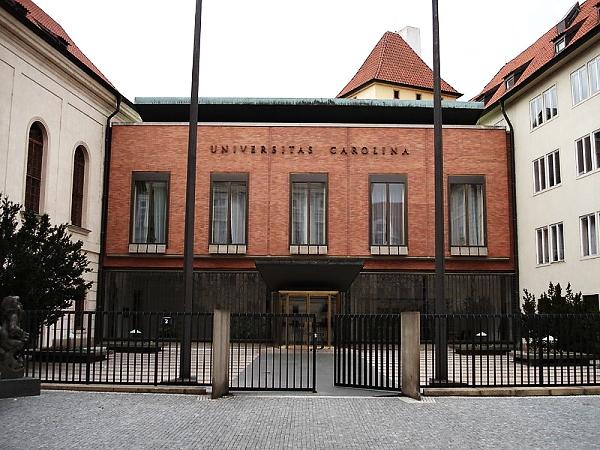 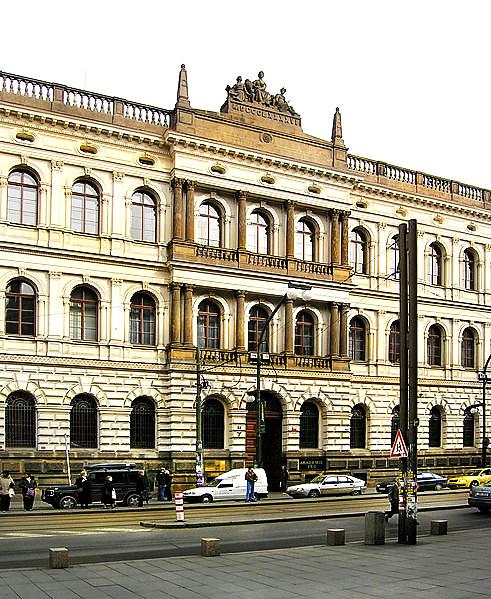 Věda
Akademie věd ČR, největší vědecké pracoviště.
Sídlí v Praze, pobočky jsou v Brně, Č. Budějovicích, Ostravě
Školství
Rozmístění podle velikosti sídel.
Převažují státní školy, zvýšil sepočet vysokých škol. Nejvícevysokých škol je v Praze a Brně.
Zdroje rozvoje služeb
Podíl sektorů na hospodářství
Terciární sektor  je měřítkem vyspělosti státu. Údaje v tabulce z roku 2010.
Zdroj: http://cs.wikipedia.org/wiki/Terci%C3%A1rn%C3%AD_sektor 2010
DÚJaké služby jsou v Žirovnici a které vám tu chybí?
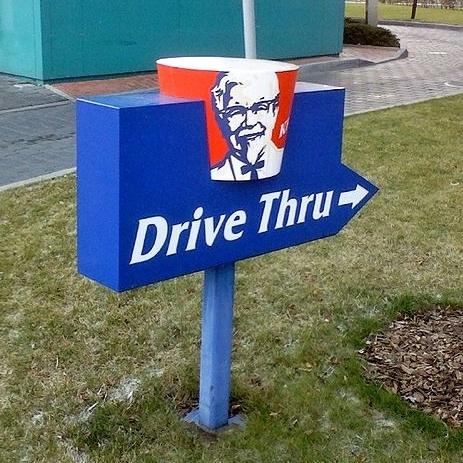 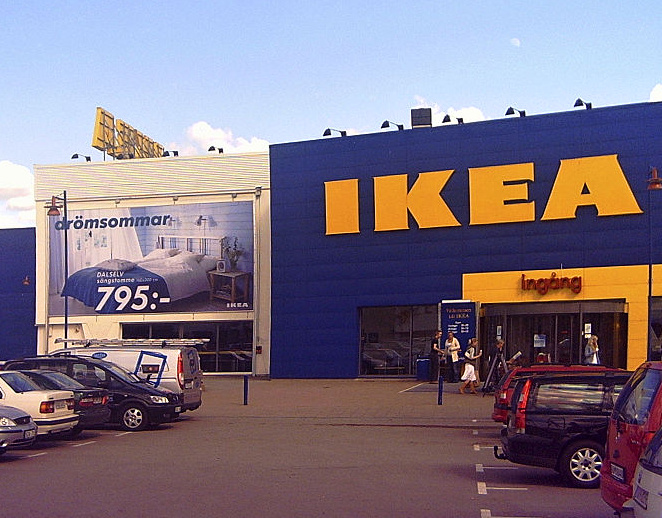 Uspokojuje potřeby obyvatel
Terciální sektor
Pracuje v něm 60% obyvatel ČR
Služby dělení: Veřejné (školy, zdravotnictví, státní správa, policie…)
                       Komerční (obchody, pohostinské služby, CK…)
Zápisek - SLUŽBY